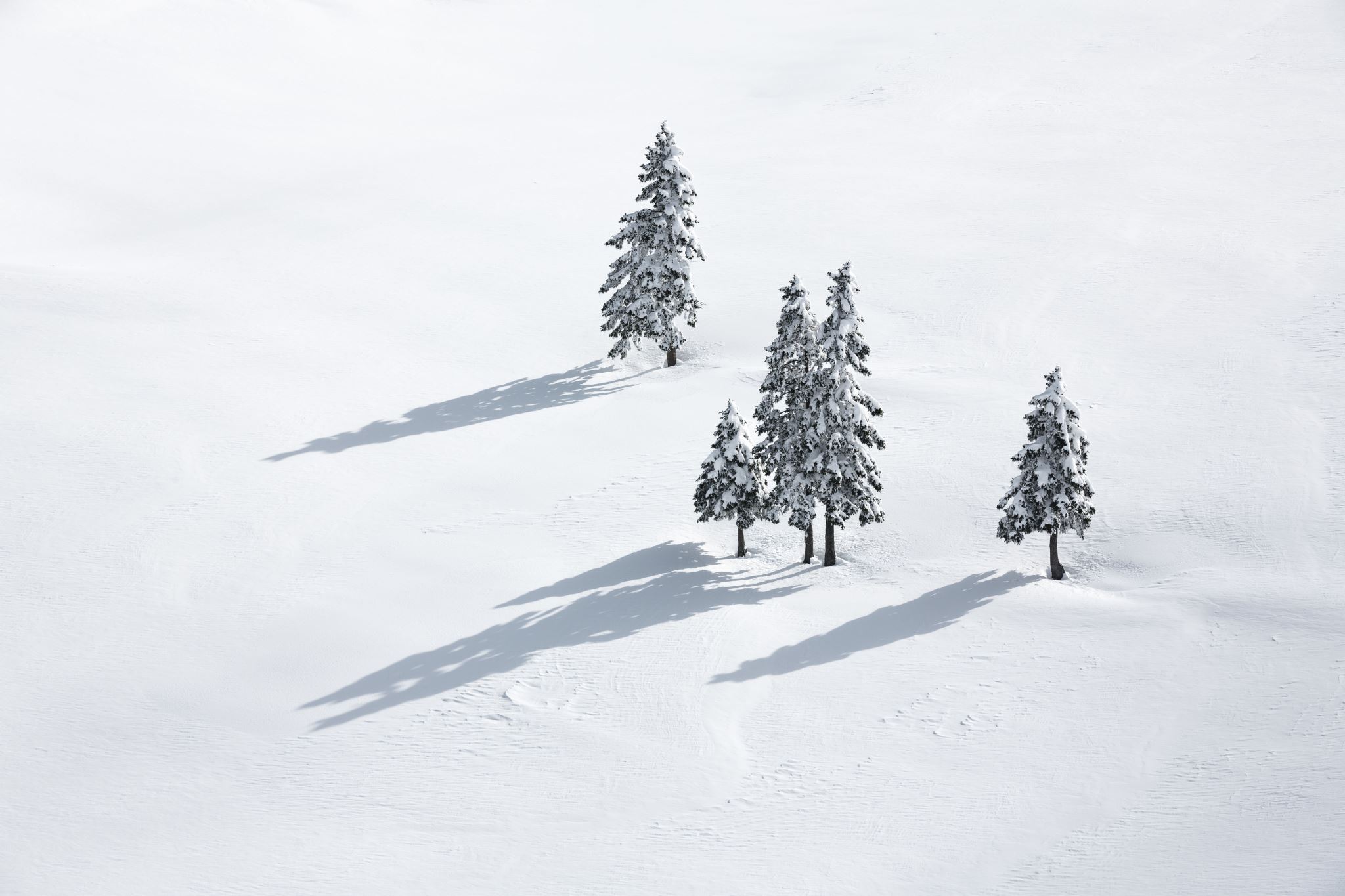 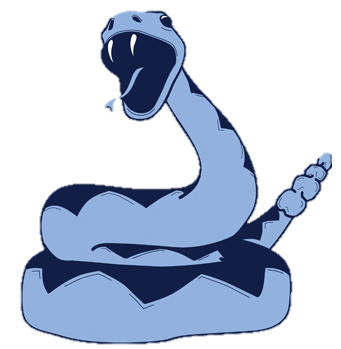 Depoali Expectation and Procedure Review
Winter 2024
In your advisory notebook or on a separate piece of paper create this table.
Today, as we review our school’s procedure and expectations you will write or draw examples and non-examples of what STRIKE looks like and doesn’t look like in areas around our school on your table you just made in your notebook.
S.T.R.I.K.E. Review Example and Non-examples
What is S.T.R.I.K.E.?
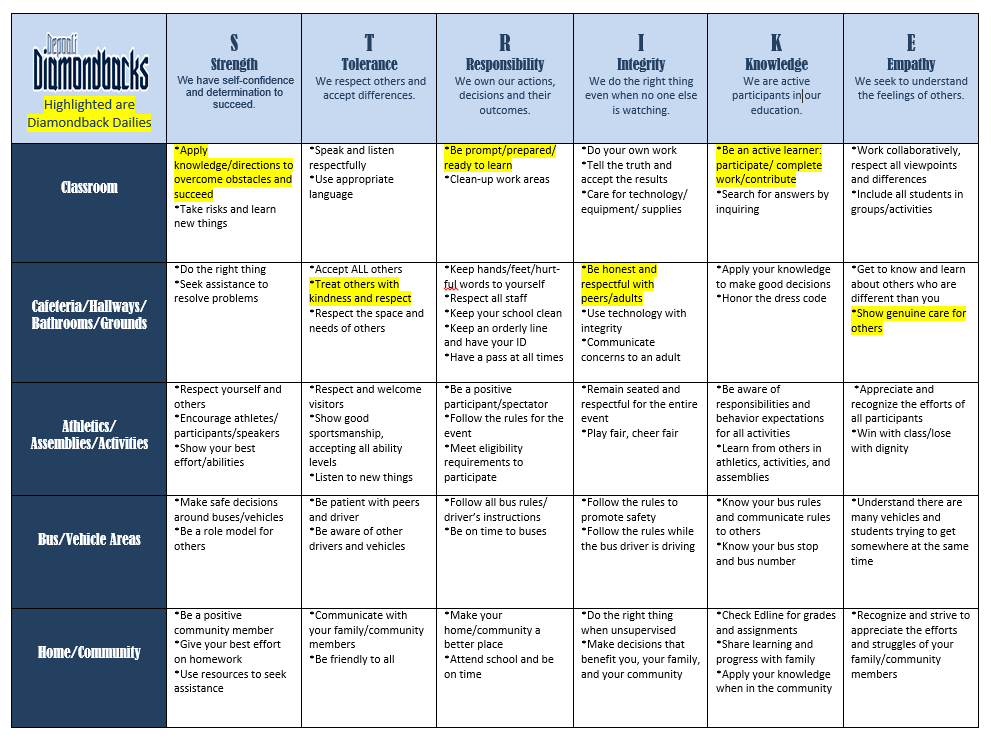 On page 10 in your planner, are your  Diamondback Dailies.  These are actions you can take everyday to help create a positive and safe learning environment for all students.
So, what does this mean for you?
Teachers and ALL staff members will be on the lookout for students who are meeting the expectations of S. T. R. I. K. E. 
Signatures may be earned in each area of the matrix where you are meeting the expectations.
Your goal is to earn at least five signatures a week.
You can earn one signature a week from your families for meeting your home goal. 
Signatures will be totaled each Monday and recorded during Advisory class. 
For every 10 signatures you earn weekly you will receive one raffle ticket to be entered in a random S.T.R.I.K.E. drawing.
Signatures are required for all mid and end of quarter rewards.
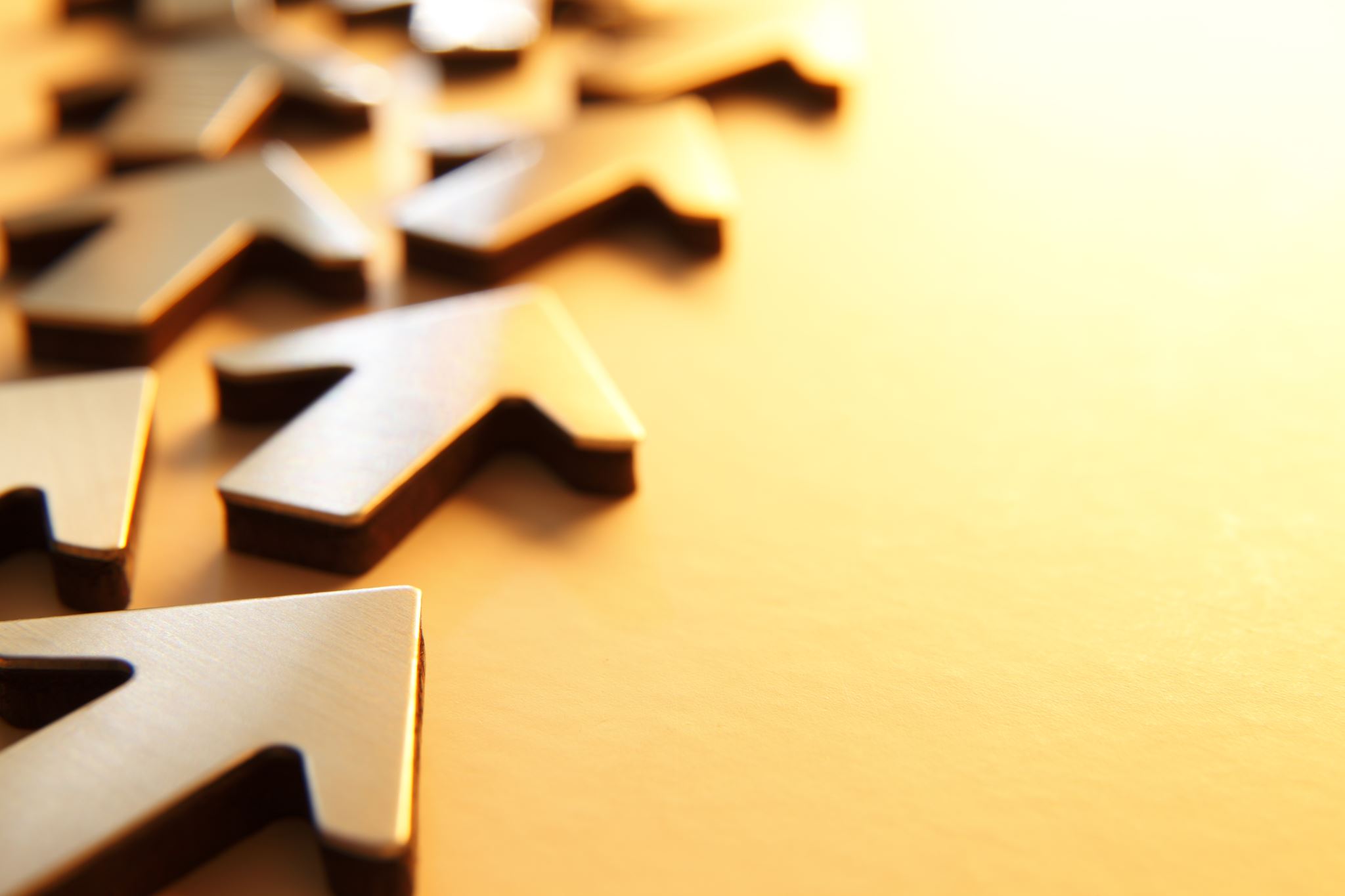 As we all work to demonstrate this guiding principles it is  essential, we all follow our school-wide policies and procedures.
Let’s Review!
Language and Actions Matter!
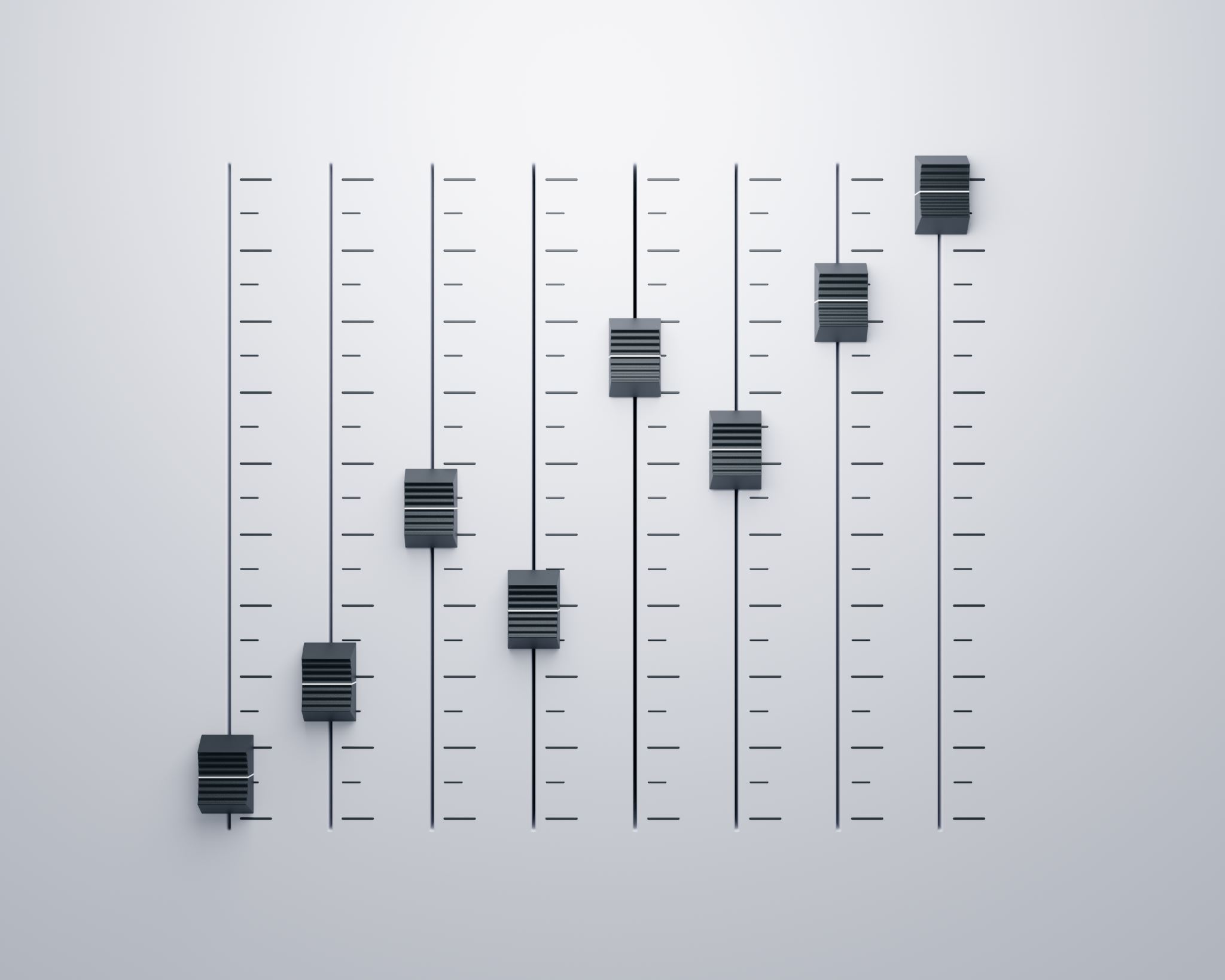 Levels of Volume
For the various activities we do throughout the day there are different levels of volume that are appropriate for each activity.
Level 0-Silent
Level 1-Whisper
Level 2-Indoor speaking voice
Level 3- Outdoor speaking voice
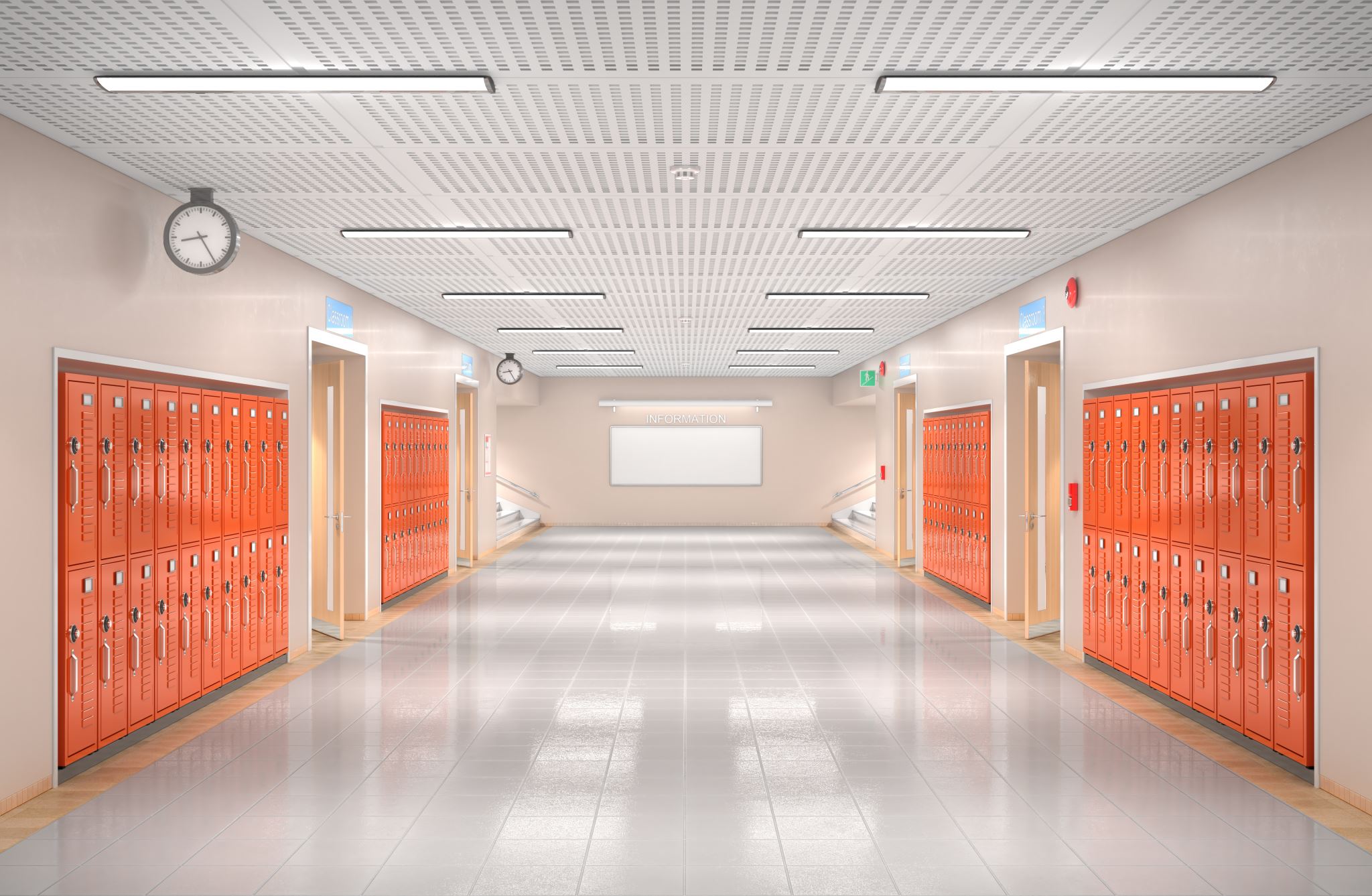 Hallway Expectations
Walk on the right. 
Show respect for others by conducting yourself with integrity.
Level of volume is a 0 or 1.
WCSD Electronic Devices Policy
It is important that all students remember it is illegal to take photos, videos, or audio recordings of another person on a school campus without their permission.
NRS 393.400  Surreptitious electronic surveillance; exceptions. [Effective July 1, 2018.]
      1.  Except as otherwise provided in subsection 2, it is unlawful for a person to engage in any kind of surreptitious electronic surveillance on any property of a public school without the knowledge of the person being observed.
      2.  Subsection 1 does not apply to any electronic surveillance:
      (a) Authorized by a court order issued to a public officer, based upon a showing of probable cause to believe that criminal activity is occurring on the property of the public school under surveillance;
      (b) By a law enforcement agency pursuant to a criminal investigation;
      (c) By a peace officer pursuant to NRS 289.830;
      (d) Which is necessary as part of a system of security used to protect and ensure the safety of persons on the property of the public school; or
      (e) Of a class or laboratory when authorized by the teacher of the class or laboratory.
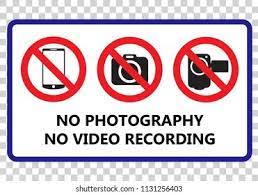 Electronic Devices Consequences
WCSD Dress Code Policy
WCSD Dress Code Policy Violations
Attendance
When your entire Advisory is present your will earn a letter in Depoali.  Once your Advisory spells Depoali you will get a reward (as decided on per your team). 
You have the amount of days you are absent plus one day to acquire and complete your late work.  If you’re absent on a Monday and Tuesday, you have until Friday to complete your missing work and turn it in for full credit.  
Our goal this year is to ensure that all students are absent less than 10% of the school year. 
At 4, 8, and 10 absences your family will receive calls from teachers and administration regarding absences, attendance letters listing additional interventions, and you will be put on a 20 day attendance monitor after the second attendance letter. 
We follow a progressive discipline policy regarding tardies.  If you become consistently tardy to class you will be required to conference with teachers, administration, and will receive tardy detentions.
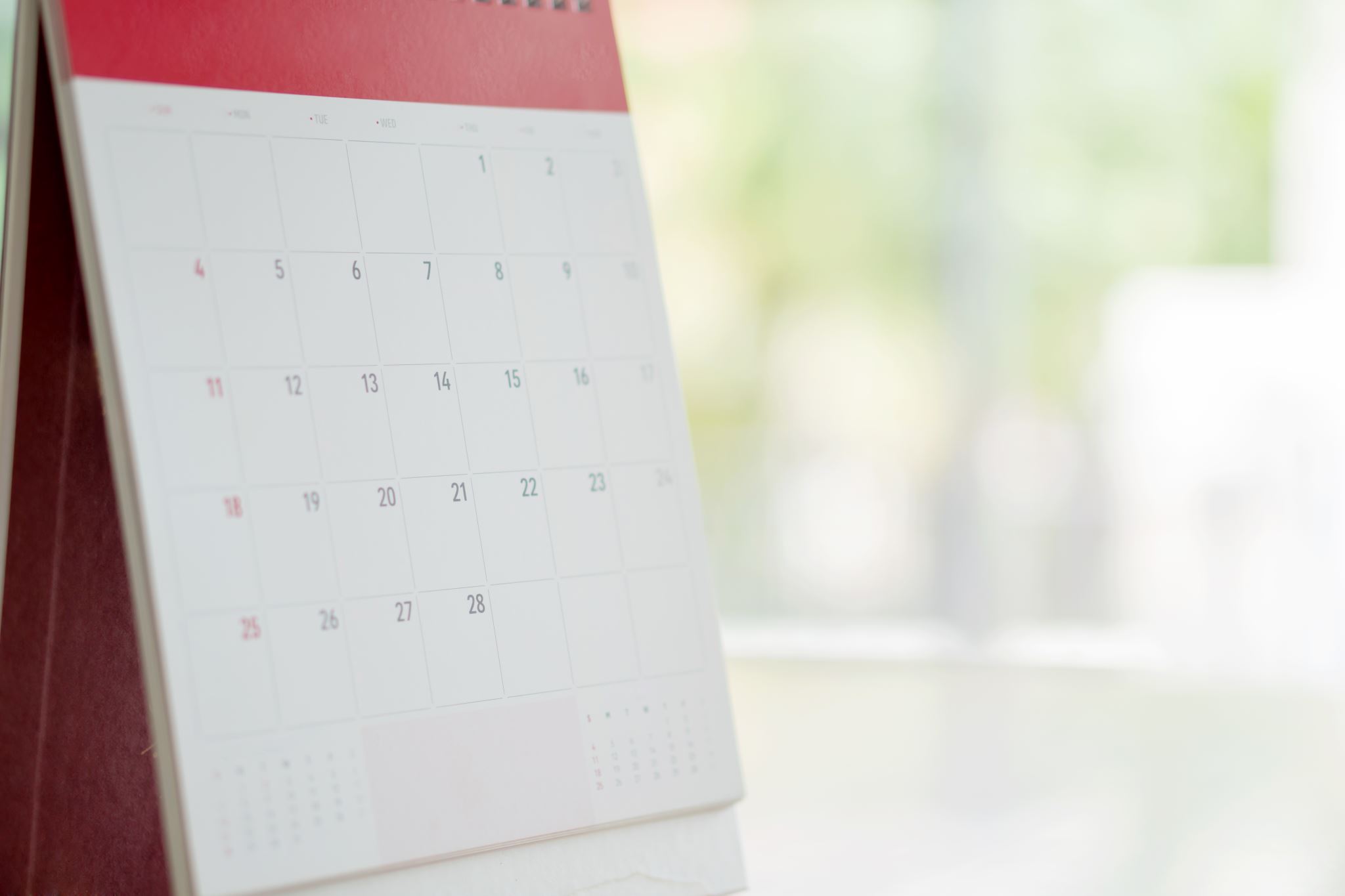 Add to your classroom and hallway examples and non-examples table.
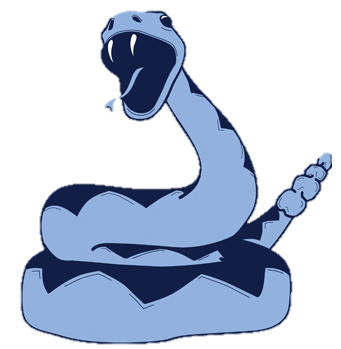 Restroom, Water and Passes
Use the restroom during passing (to go to the restroom, not to play in the restroom)
If you need to use the restroom during class you will need to fill out a pass in the back your planner and get permission from your teacher. Sign-out before leaving the classroom and leave your planner in the classroom when you go to the restroom. 
You will take the designate lanyard for the class when going to the restroom, to get water or to go to your locker.
You can bring your own water bottle to carry with you. You are not allowed to carry in other drinks besides your water bottle. For example, Prime Hydration, Red Bull, Starbucks, etc.
Breakfast/Lunch Procedures and Expectations
Students who come into the cafeteria must stay in the cafeteria until the bell rings. There will be no in-and-out. 
Students sit in the cafeteria for lunch using a volume no higher than two.
Students must stay in cafeteria for the first 10 minutes of lunch, then students may go outside the the basketball courts/field or library.
Once students have chosen a lunch location students must stay there for the remainder of the lunch period. 
ALL food and drink needs to be consumed in the cafeteria.
Food or drink deliveries will not be accepted and thrown into the trash. 
If you cut the lunch line you will be sent to the back of the line.
Be responsible and show integrity by cleaning up after yourself when you finish your lunch. 
You will be asked to help clean the cafeteria if you are throwing food or leaving a mess.
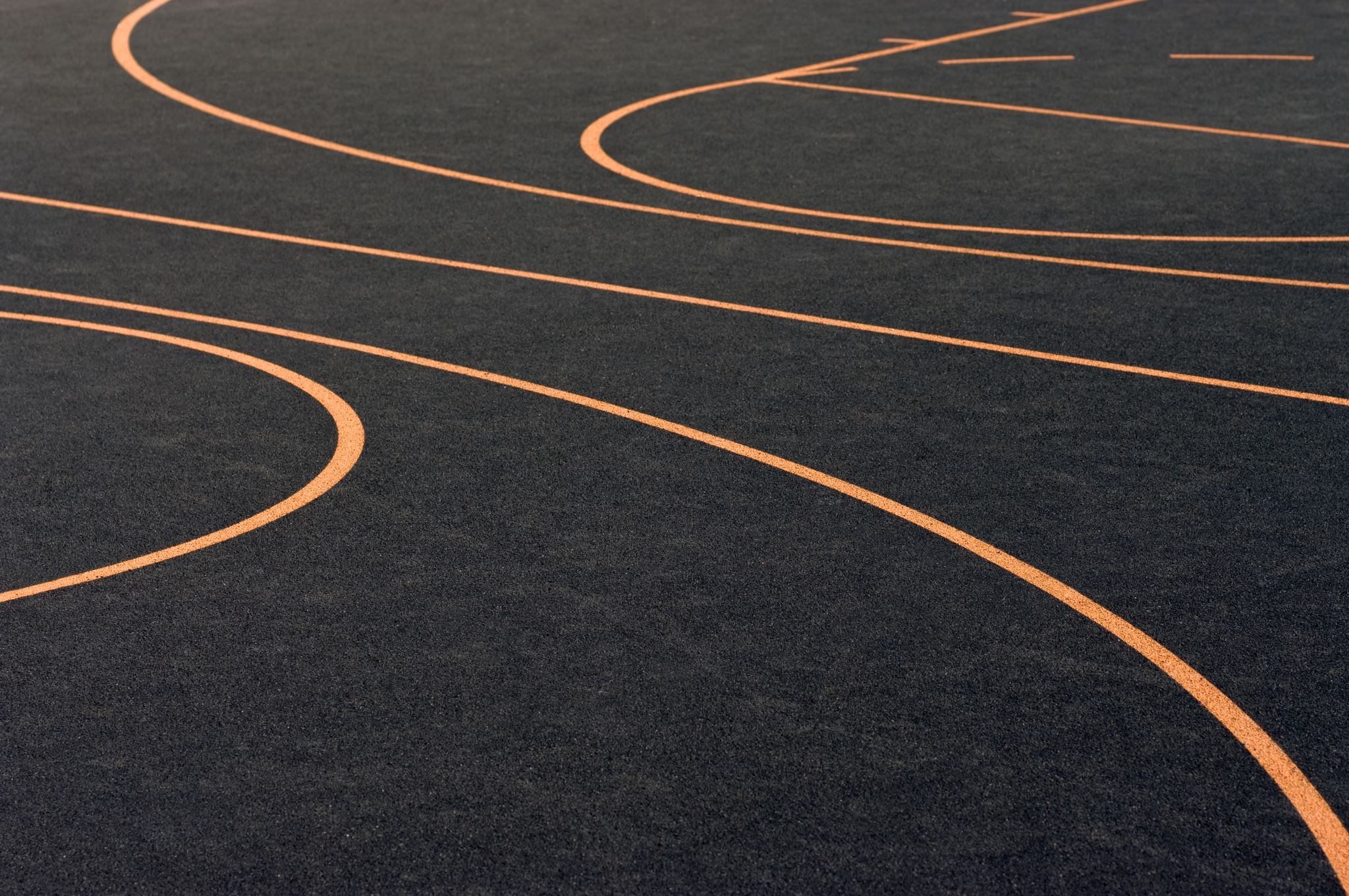 Taking Care of Our School and Custodial Staff
Add to your restroom and cafeteria examples and non-examples table.
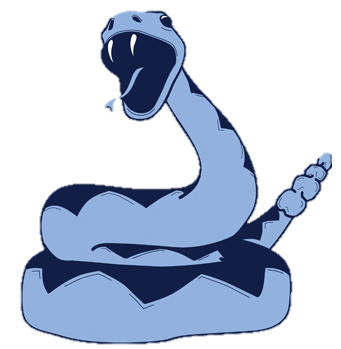 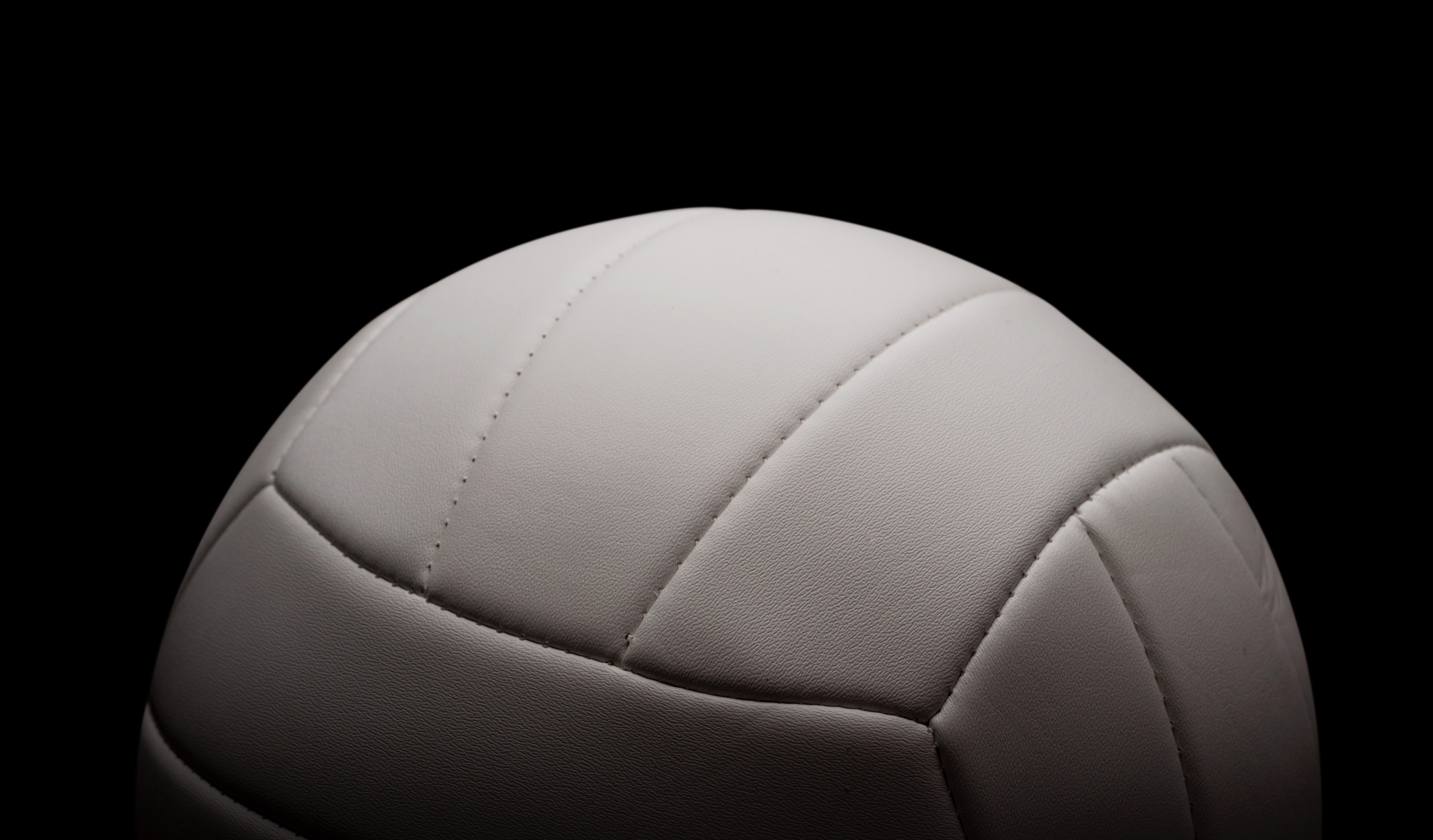 Extracurricular Activities/Athletics
Follow the S.T.R.I.K.E. Matrix
No food or drinks in the gym
Students must stay in the student section during games unless accompanied by a parent/guardian
Student must remain in the gym for the entire event
Students will need administration permission during a game to go to the vending machine
Students must be present at school that day to attend a game after school
Emergency Procedures
Fire Drills and Evacuations
When the alarm sounds all talking/noise stops.
Quietly line up in a single file line at the door.
Wait for your teacher to give you permission to exit the classroom.
Your teachers in each class will give you information of where your designated evacuation areas are located.
If the building is evacuated while you are at lunch or during passing, go to your designated advisory area and line up.
Once you are in your designated evacuation area, stand quietly in line while attendance is taken. 
You are at a level 0 the entire time during an emergency.
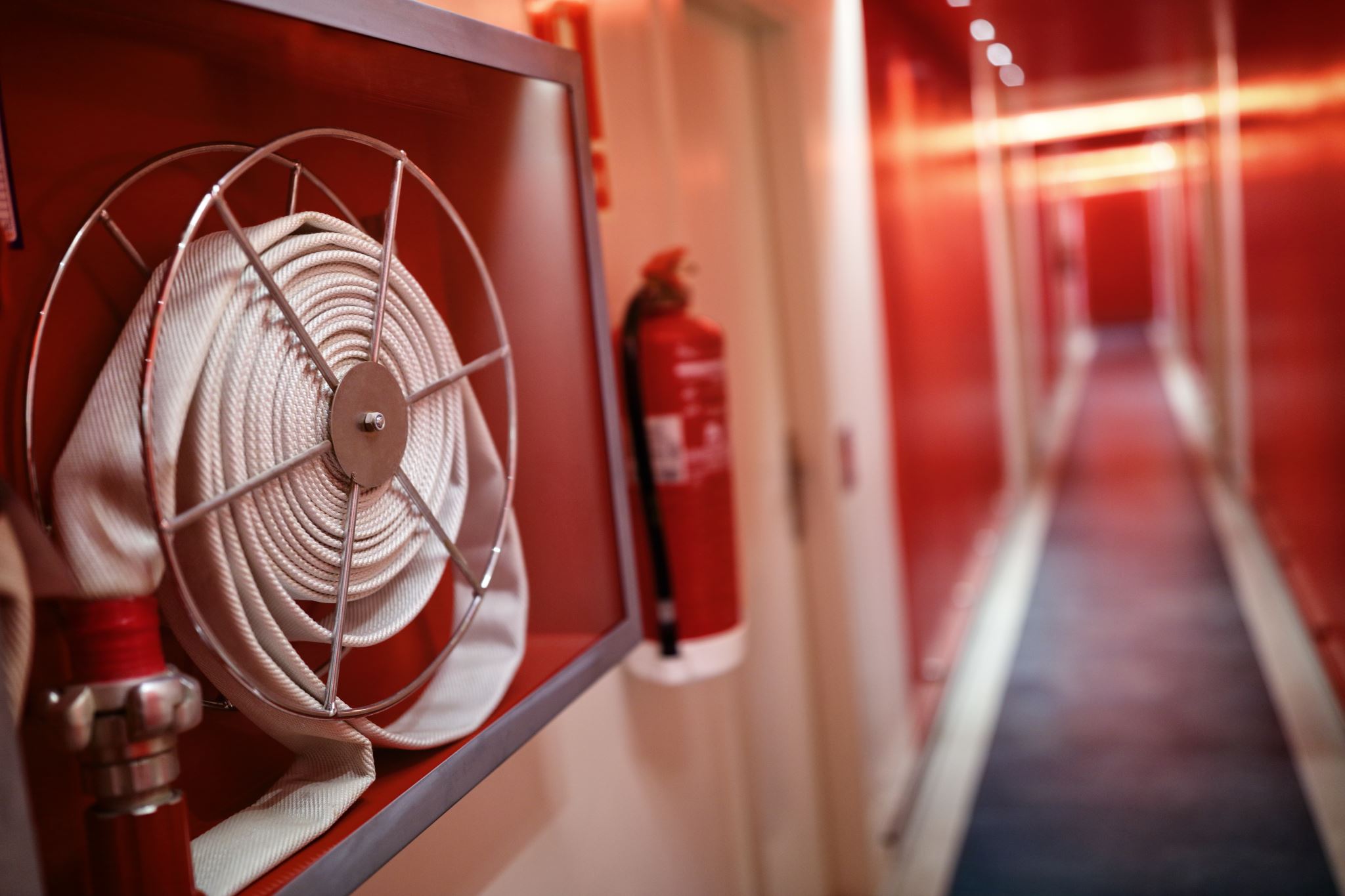 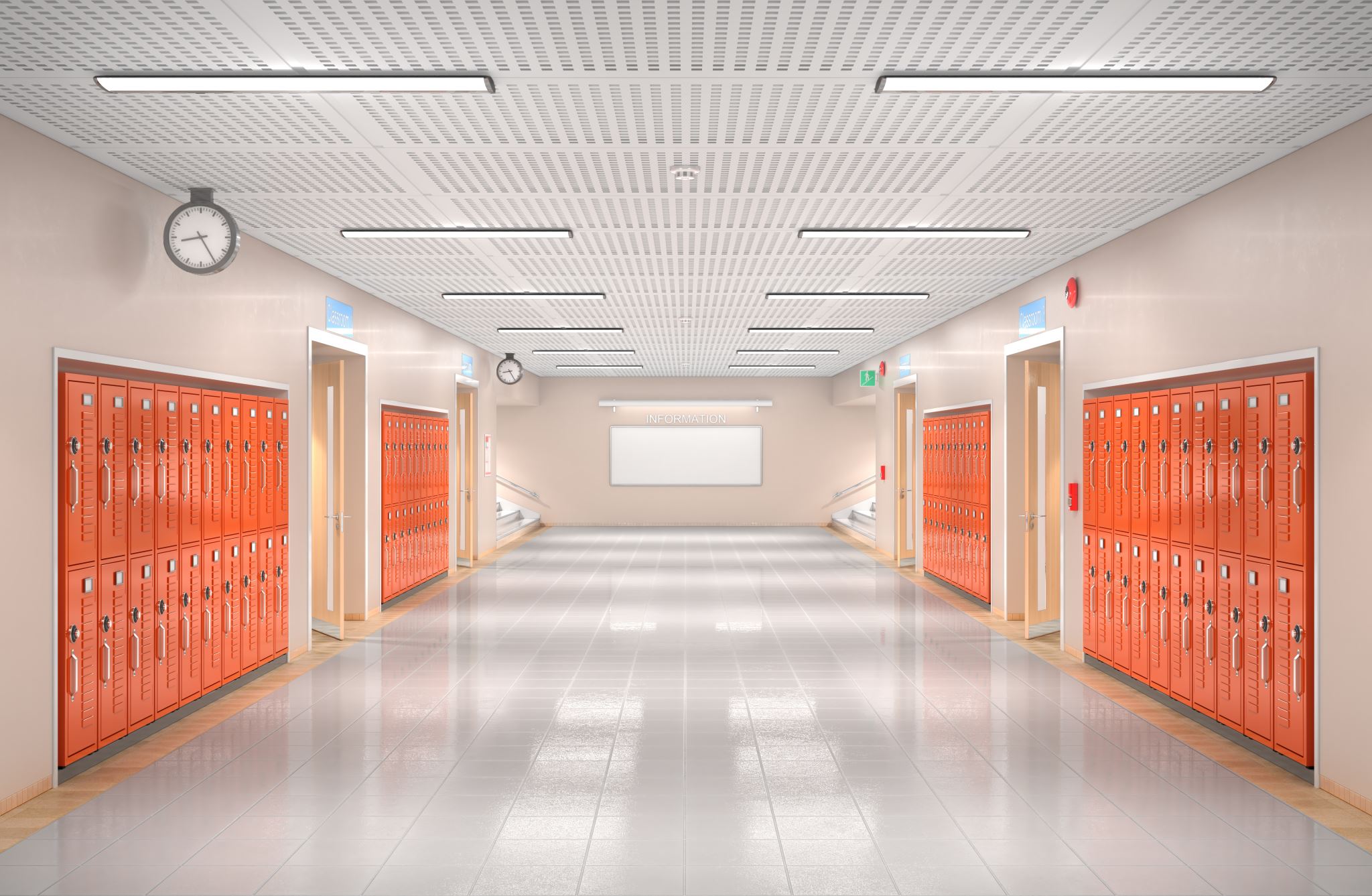 Emergency Procedures
Code Red
Stop all classroom activities and lock door(s).
Cover windows.
Remain silent.
Your teacher will direct you to a place in the classroom out of line of sight of the door.
If a student is outside of a classroom, find a concealed place to hide.
Code Yellow
Shelter in place-no movement until cleared.
Continuation of classroom activities with locked door(s). 
Cover windows. 
Code Blue
Medical Emergency
School is placed in a Code Yellow-no passing until cleared.
Inclement Weather Procedures
Add to your gym and before/after school examples and non-examples table.
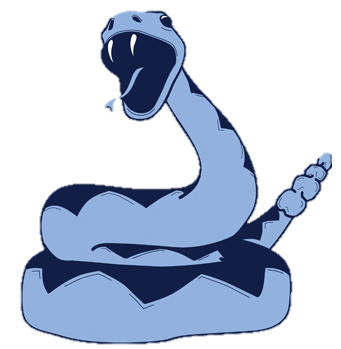 Share with your partners, group and/or class your writing or drawings of each STRIKE example and non-example.
S.T.R.I.K.E. Review Example and Non-examples